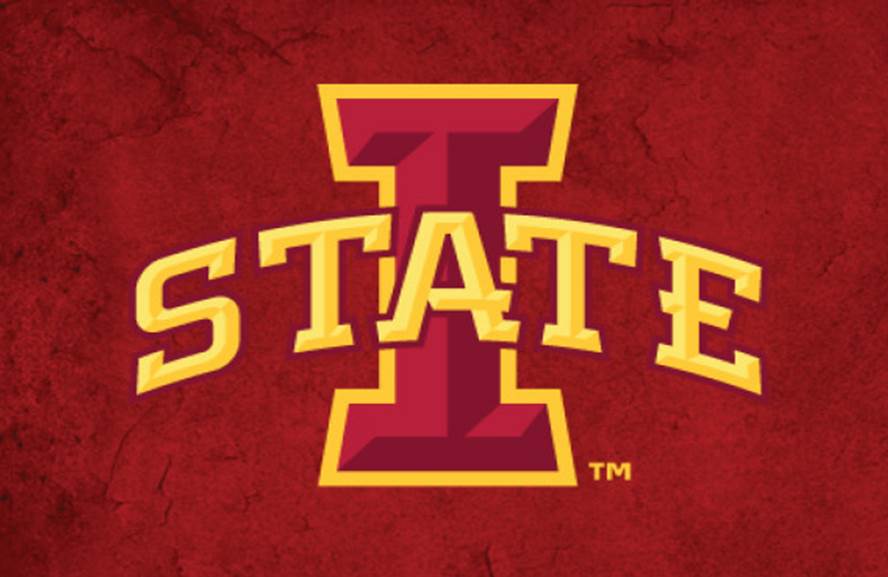 Predictors of Central Blood Pressure in Older Adults

Emma Albin, Nathan F. Meier, Duck-chul Lee, FACSM
Iowa State University, Ames, IA, USA
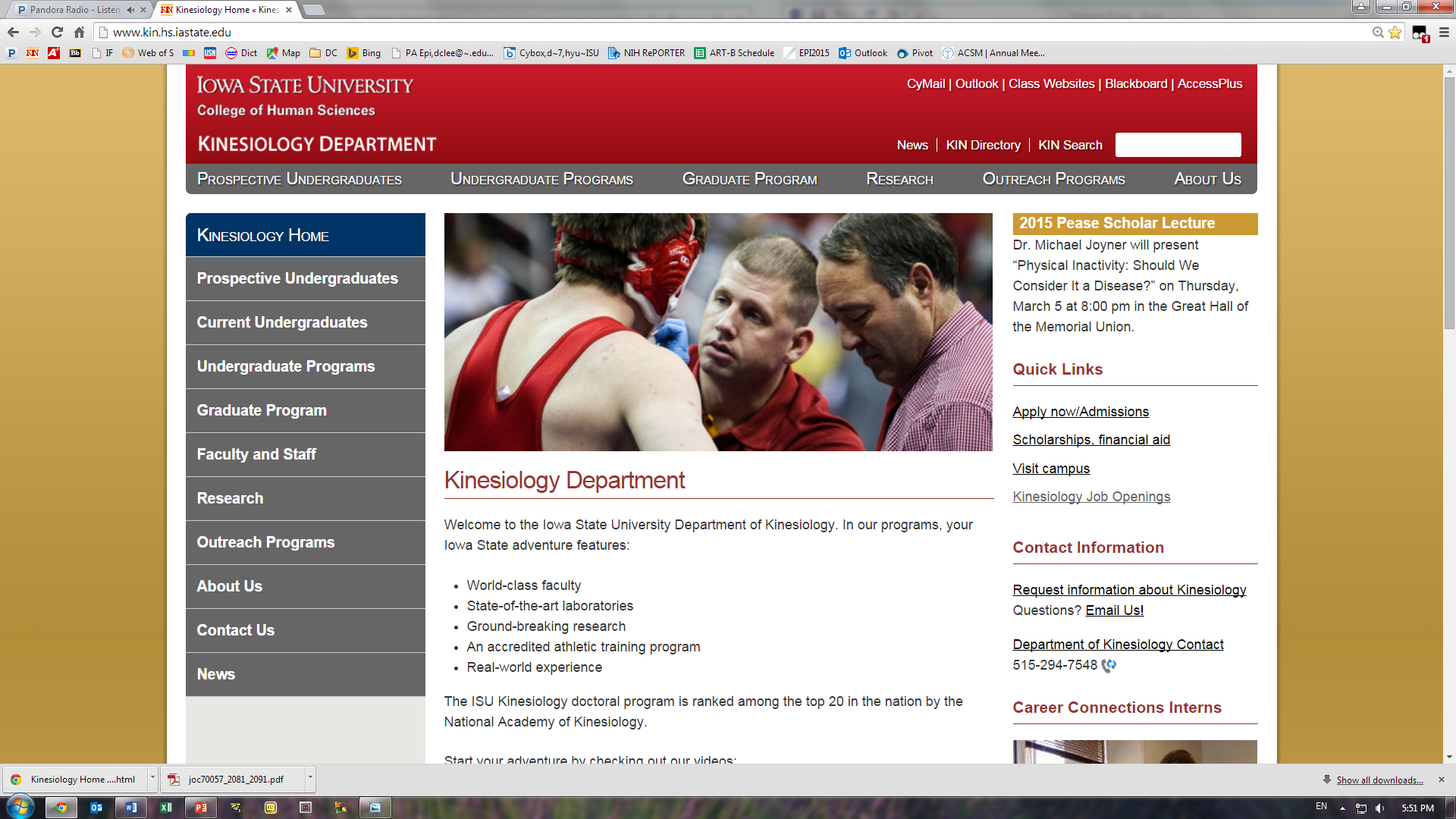 ABSTRACT
Purpose: To investigate the predictors of central blood pressure (BP) in older adults, which is suggested as an emerging marker of future cardiovascular diseases, independent of peripheral BP.
Methods: This cross-sectional study included 304 older adults aged ≥65 years (mean age 72). Central and peripheral BP were measured using Uscom BP+ while seated. Demographic (age, sex), lifestyle (smoking, alcohol intake), body composition by DXA (body weight and fatness), cardiometabolic (peripheral BP, resting heart rate [RHR], blood glucose and lipids), and physical activity (PA) (sitting time, daily steps) and fitness variables (cardiorespiratory fitness [CRF], handgrip strength) were identified as potentially predictive of central BP and included in the prediction model.
Results: Univariate regression revealed that age (p<0.001), body weight (p=0.041), percent body fat (%BF) (p=0.049), total cholesterol (TC) (p=0.042), fasting glucose (p=0.014), CRF (p=0.004) and peripheral systolic BP (PSBP) (p<0.001) were significant for central systolic BP (CSBP). Body weight (p<0.001), %BF (p<0.001), TC (p=0.005), RHR (p=0.002) and peripheral diastolic BP (PDBP) (p<0.001) were significant for central diastolic BP (CDBP). Stepwise multivariate linear regressions with p<0.2 for entry and p<0.05 for staying in the model were used to identify significant predictors of central BP. In the multivariate regression model, PSBP (β=0.89, p <0.001) and male sex (β=-1.94, p<0.001) were identified as significant predictors for CSBP, and PDBP (β=0.99, p<0.001) and TC (β=0.01, p <0.011) for CDBP. These set of predictors accounted for 91.6% and 93.5% of the total variance in CSBP and CDBP, respectively. When stratified for BP medication, PSBP and PDBP remained significant in participants both with (33%) and without (67%) BP medication, but sex and TC remained significant only in participants without BP medication, suggesting a possible effect modification by BP medication. When stratified by PA and CRF by 400m walk test, the CSBP model was stronger for the active group (≥5,000 steps/day; R2=0.97) than the inactive (R2=0.89) and stronger for the high (upper third; R2=0.95) CRF than moderate (middle third; R2=0.91) or low (lower third; R2=0.90).
Conclusion: The results suggest that peripheral BP is the strongest predictor of CBP for older adults.
METHODS 


STATISTICAL ANALYSIS: Univariate regression and stepwise multivariate linear regression (p<0.2 for entry and p<0.05 for staying in the model). Model selected by stepwise multivariate linear regression was then stratified by blood pressure medication, physical activity, then cardiorespiratory fitness by 400m walk test.
RESULTS
Table 3. Univariate Regression on Central Systolic and Diastolic Blood Pressure
Table 1. Participant Characteristics
INTRODUCTION

Central blood pressure (CBP) has been shown to assess the hemodynamic load on the cardiovascular system and predict CVD events better than peripheral blood pressure (1). However, more information about CBP is needed before it is used in the clinical setting. Therefore, the purpose of this study was to examine a wide range of potential CBP predictors and compare their relative importance.
Carmel M. McEniery, John R. Cockcroft, Mary J. Roman, Stanley S. Franklin, Ian B. Wilkinson; Central blood pressure: current evidence and clinical importance, European Heart Journal, Volume 35, Issue 26, 7 July 2014, Pages 1719–1725, https://doi.org/10.1093/eurheartj/eht565
METHODS 
Study Design: Cross-sectional study 
Participants: 304 older adults, ≥65 years (mean age 72, range 65-95 years).
LIFESTYLE
Smoking Status: Self-reported smoking habits
Heavy Alcohol Intake: Self-reported number of daily drinks of beer (12oz.), wine (5oz.), and liquor (1.5oz.) being >14 per week for men and >7 per week for women
BODY COMPOSITION
Weight: Measured using a digital scale
Percent Body Fat: Dual-energy X-ray Absorptiometry (DXA)
CARDIOMETABOLIC
Total Cholesterol, Fasting Glucose: 5ml blood draw after 12-hour fast
Peripheral Blood Pressure, Resting Heart Rate: Automatic blood pressure machine 
FITNESS:
Cardiorespiratory Fitness: 400m walk test
Grip Strength: Handheld dynamometer (Jamar Plus+)
PHYSICAL ACTIVITY
Steps per day: Accelerometer-based pedometer (Omron HJ-321 tri-axis pedometer) worn during waking hours for 7 days, providing daily step count.
Sitting Time: Self-reported using survey
CENTRAL BLOOD PRESSURE
Uscom BP+ Central Blood Pressure Monitor (Uscom Ltd., Sydney, Australia)
Table 2. Stepwise Multivariate Regression on Central Systolic and Diastolic Blood Pressure
CONCLUSIONS 
The results suggest that peripheral blood pressure is the strongest predictor of central blood pressure for older adults.

Stepwise multivariate regression:
Significant predictors central Systolic BP: male sex and peripheral systolic BP
Significant predictors central Diastolic BP: total cholesterol and peripheral diastolic BP 
Limitations: 
Cross-sectional analysis 
Overall somewhat active and healthy population of older adults.
ACKNOWLEDGEMENTS
Supported by unrestricted research grant by Biospace Co, Ltd.